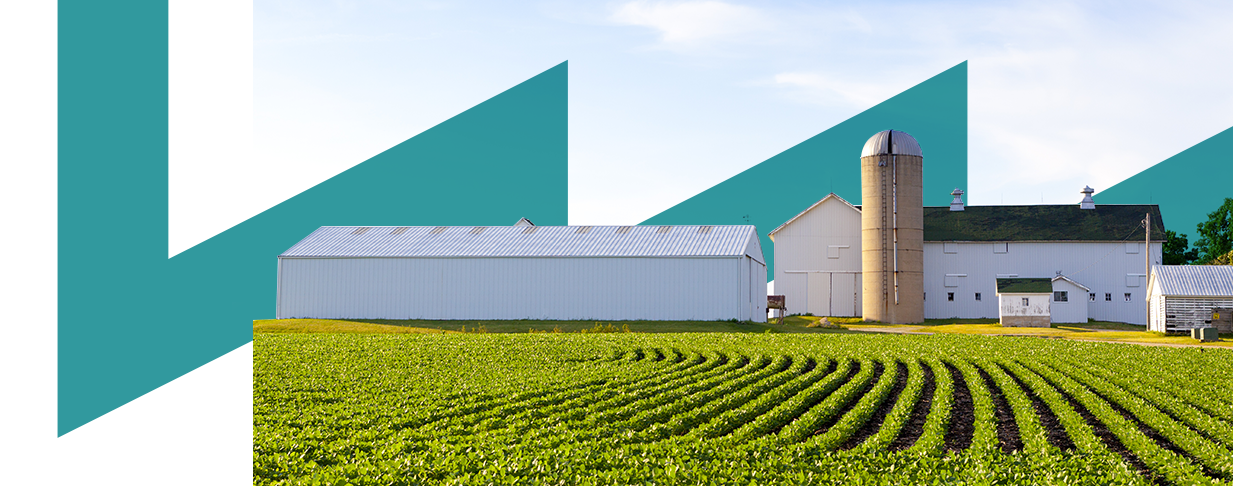 Measures Taken on Management Level: Comparing actual versus target
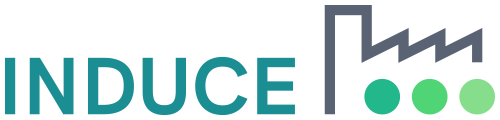 Towards a Sustainable Agro-Food Industry. Capacity Building Programmes in Energy Efficiency.
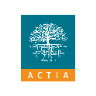 This project has received funding from the European Union’s H2020 Coordination Support Action under Grant Agreement No.785047.
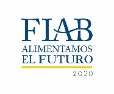 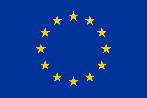 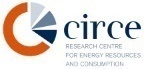 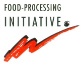 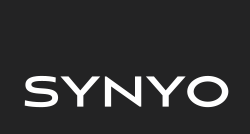 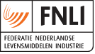 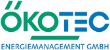 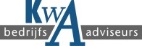 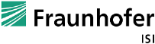 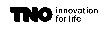 Wrap up: Overall GAP Analysis from Stage 1 (Example)
2
Use the menu "insert" to edit your footer line here
Wrap up: Integration in Strategic Management Processes
Input
Planning
Results
Strategic Planning
Management
Context & stakeholder analysis
Risk & Opportunities
Determination
Identifying measures from Opportunities & Risks
Tactical Planning
Evaluation of energy use & consumption
consumption prognosis
efficiency measures
Main consumer (SEU)
key figures
Energy targets
Energy data collection plan
Energy 
Team
Energetic evaluation


Determination of the SEU incl.
relevant variables
energy-related performance
relevant staff


Prioritisation of efficiency measures
Quelle: Eigene Darstellung basierend auf DIN ISO 50001:2018, Bild A.2
Energy source

Energy input

Energy consumers
3
Use the menu "insert" to edit your footer line here
Integration in Strategic Management Processes
Inputs for planning
Context and Stakeholder Analysis
Determine internal & external topics that have an influence on the EnMS and the energy related performances (environment / context analysis)
Determine interested parties with influence on energy related performances and EnMS
Determine relevant requirements and expectations of the parties and how to deal with the points identified 

 Expected Documentation 
Context analysis
Stakeholder analysis (topics, parties, requirements), possibly as part of the context analysis
Context of the organization
Scope of the energy management system
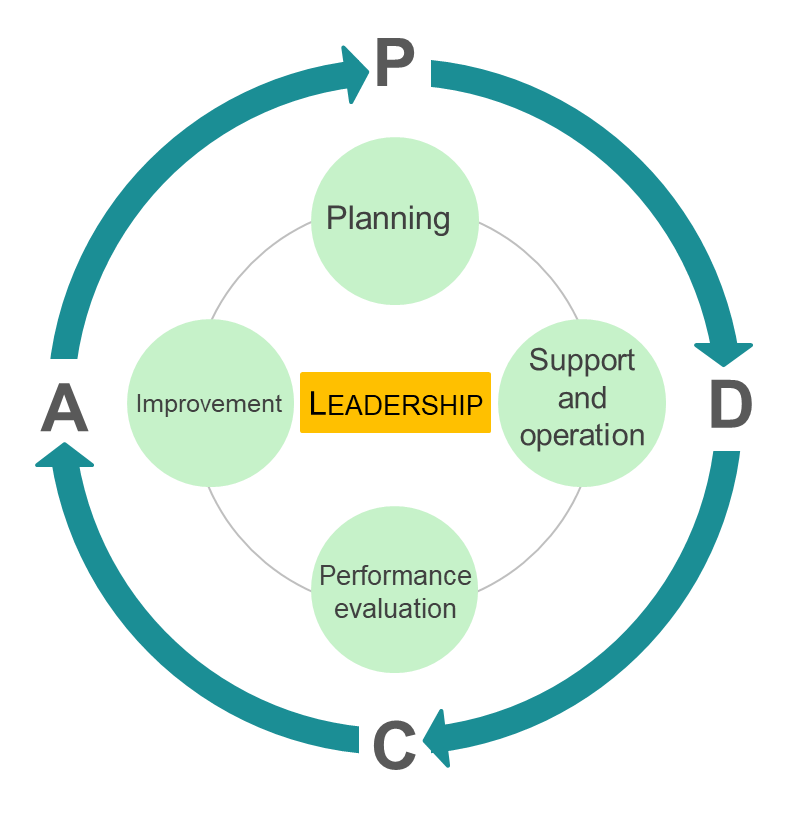 Needs and expectations of interested parties
Internal and external issues

Intended outcomes of the energy management system
4
Use the menu "insert" to edit your footer line here
[Speaker Notes: Describe new requirements of Chapters (4.1, 4.2,)
Explain new vocabulary 

Explain actual Doing: 
Identify relevant topics regarding EnMS/ ebL , e.g. technical Innovations, new Customer requirements, legal changes, etc.
Use PESTEL-Analysis (Political, economic, social, technical, ecological, legal)
Afterwards check for stakeholders.

Check if Integration in exisiting IMS is possible, as Stakeholderanalysis is frequently done in other man. systems.]
Integration in Strategic Management Processes
Which drivers of Energy Management were identified?
Context Analysis Example
Political Drivers
Economical Drivers
Sociales Drivers
Resources for EnM
Education and training Employees Energy efficiency
Employee participation regarding energy in the company
Responsibility in the region
2° degree target
Climate protection at German and European level
NAPE
Changes in tax policy
Corporate policy
Business policy
Energy price development
Commodity prices
Tax refund (SpAefV)
Energy saving
Sales growth / production capacity utilization
Subsidies (state, country)
Technical Drivers
Legal Drivers
Ecological Drivers
Compliance with all legal requirements (e.g. StromStG, EnergieStG, EEG) 
ETS
Audit/reporting obligation 
CSR 
ISO 50001/16247-1
Environmental Constraints
Exhaust Emissions
Water consumption
Energetic building modernisation (e.g. thermal insulation)
Requirements of customers with regard to CO2
Green electricity
Energy Technology Development
Sector coupling
Storage technologies
Renewable Energies
E-Mobility
Digitization Infrastructure, software, GLT,...
5
Use the menu "insert" to edit your footer line here
[Speaker Notes: If time is abundant you can do brainstorm with Top Management regarding Context and Stakeholders,
otherwise show and explain selected examples from Table above]
Integration in Strategic Management Processes
Stockholder Analysis Example
Which stakeholders where identified and what Interests do they have?
6
Use the menu "insert" to edit your footer line here
[Speaker Notes: See above]
Wrap up: Integration in Strategic Management Processes
Input
Planning
Results
Strategic Planning
Management
Context & stakeholder analysis
Risk & Opportunities
Determination
Identifying measures from Opportunities & Risks
Tactical Planning
Evaluation of energy use & consumption
consumption prognosis
efficiency measures
Main consumer (SEU)
key figures
Energy targets
Energy data collection plan
Energy 
Team
Energetic evaluation


Determination of the SEU incl.
relevant variables
energy-related performance
relevant staff


Prioritisation of efficiency measures
Energy source

Energy input

Energy consumers
7
Use the menu "insert" to edit your footer line here
Integration in Strategic Management Processes
Planning Process
Risk and Opportunity Analysis
Determination of opportunities and risks for Energy Related Performances and EnMS
Define measures for dealing with opportunities and risks
Evaluate the effectiveness of the measures

Expected Documentation 
Opportunities and risk analysis (if necessary within the context of context analysis)
Measures for dealing with opportunities and risks (if necessary in action plans, corrective and preventive action plans or EnMS action plans)

Which risks and opportunities were identified and which measures were taken?
8
Use the menu "insert" to edit your footer line here
Integration in Strategic Management Processes
Risk & Opportunity Determination - Examples
Which Application points were identified?
9
Use the menu "insert" to edit your footer line here
[Speaker Notes: One possibility of Rating of risk and rewards (simple relevance assessment)]
Integration in Strategic Management Processes
Measures to adress Risk & Opportunities – Examples (2/2)
Which risks and opportunities were identified and which measures were defined?
Corrective Action needed?
10
Use the menu "insert" to edit your footer line here
[Speaker Notes: More advanced approach with risk assessment.]
Integration in Strategic Management Processes
Result: Identification and definition of objectives
Which Targets where defined to improve the Management  system?
Results
Management
Identification of measures from opportunities & risks
Evaluation of energy use & consumption
consumption prognosis
efficiency measures
Main consumer (SEU)
key figures
Energy targets
Energy data collection plan
Energy 
Team
11
Use the menu "insert" to edit your footer line here
[Speaker Notes: Final step: take actions of risk and reward assessment into account when defining goals. 
Exlpain , that next to energy targets also management target are required which can be easily obtained from risk analysis]
Responsibility Top Management
Changed Organizational Structure
Focus on energy management as a team
Identification of competence requirements and communication
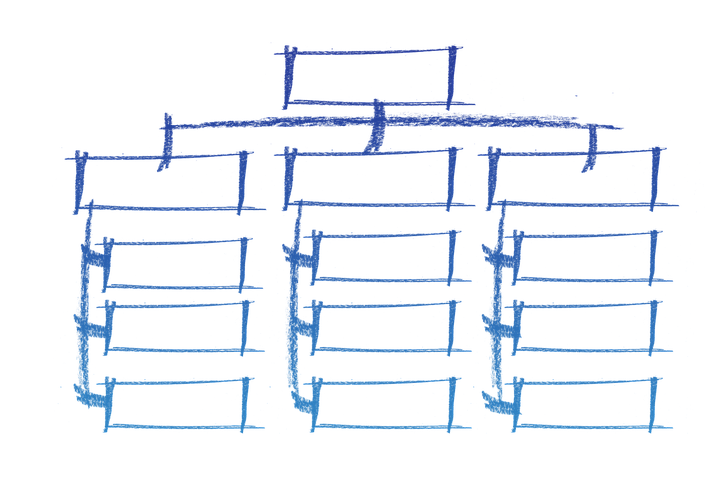 How was Energy Team structure optimised?
How is it documented and how is it enforced?
How did Stage 1 employee trainings  influence this?
12
Use the menu "insert" to edit your footer line here
[Speaker Notes: Second Main Focus is spreading responsibility in corporation. 
Requirement is guarantee of abiltiy and communication]
Identification of competence and communication
How can we reach 
that colleagues and employees
Can
Want
Motivationachievement
May
13
Use the menu "insert" to edit your footer line here
Which approaches were applied and how?
Approaches and Examples
14
Use the menu "insert" to edit your footer line here
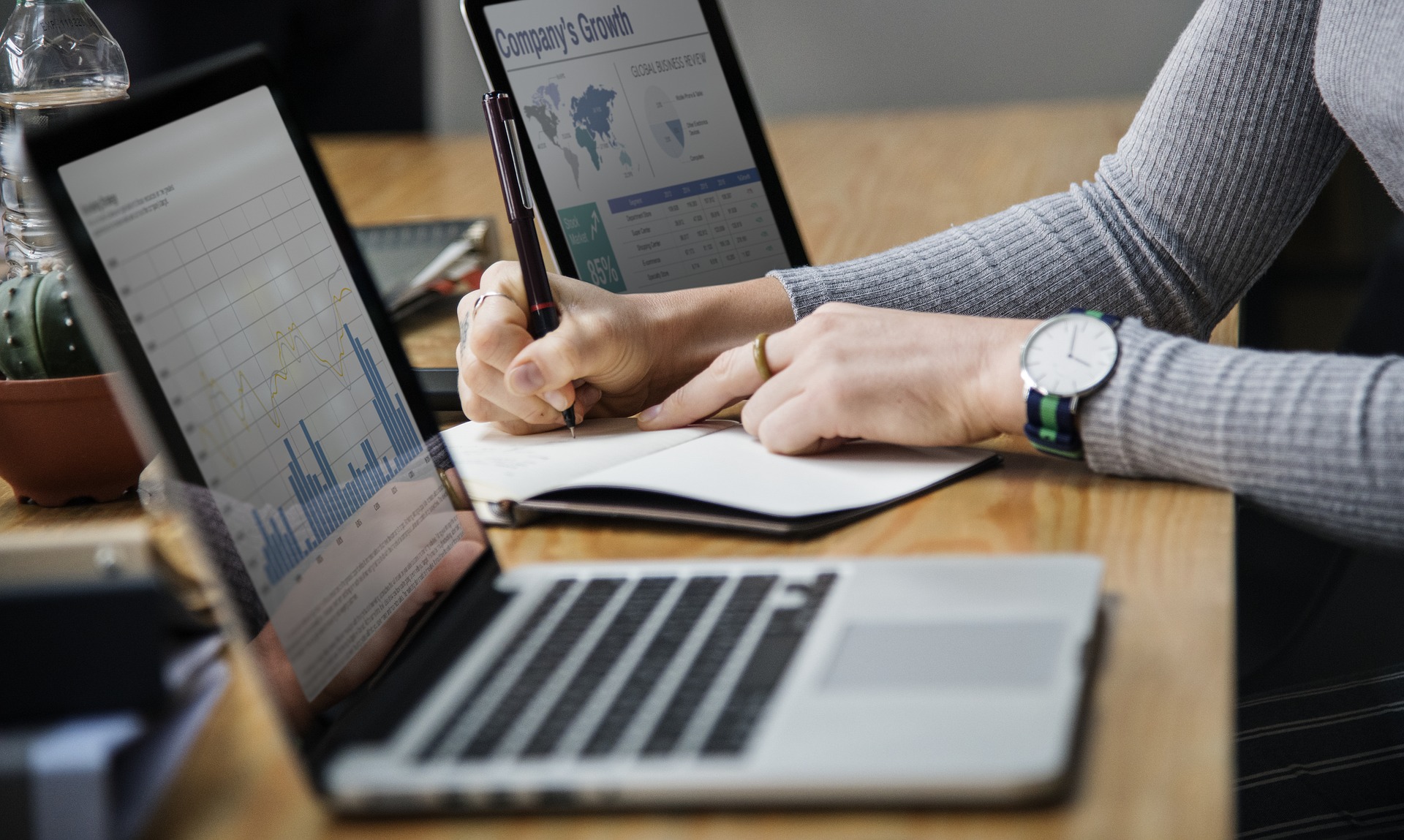 Documentation of further and corrective Actions
15
Use the menu "insert" to edit your footer line here
Overall Corrective and Further Actions (Example)
Define corrective actions where necessary
16
Use the menu "insert" to edit your footer line here
[Speaker Notes: Prepare a pin board on behalf of the Action plan from Stage 1. This is a follow up on the measures that were defined.]
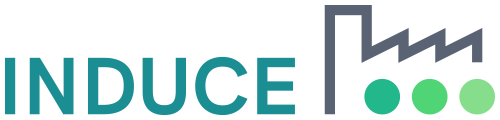 Towards a sustainable agro-food industry. Capacity building programmes in energy efficiency.